Vincent DELORMENA
Lorem ipsum dolor sit amet, consectetur adipiscing elit. Morbi tristique sapien nec nulla rutrum imperdiet. Nullam faucibus augue id velit luctus maximus. Interdum et malesuada fames ac ante ipsum primis in faucibus.
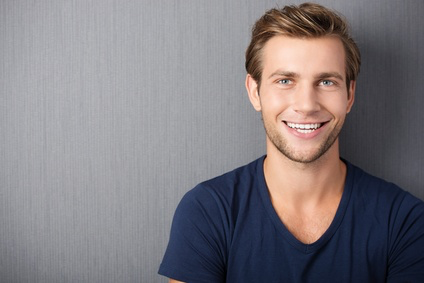 name@mail.com
12 Street Name, Roma
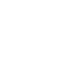 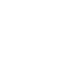 000 111 333
Facebook.com/name
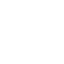 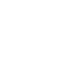 Esperienza
Formazione
Onorificenze
Competenze & Lingue
RIFERIMENTI
Creativo
Microsoft Office
Google AdWords
Inglese
Francese